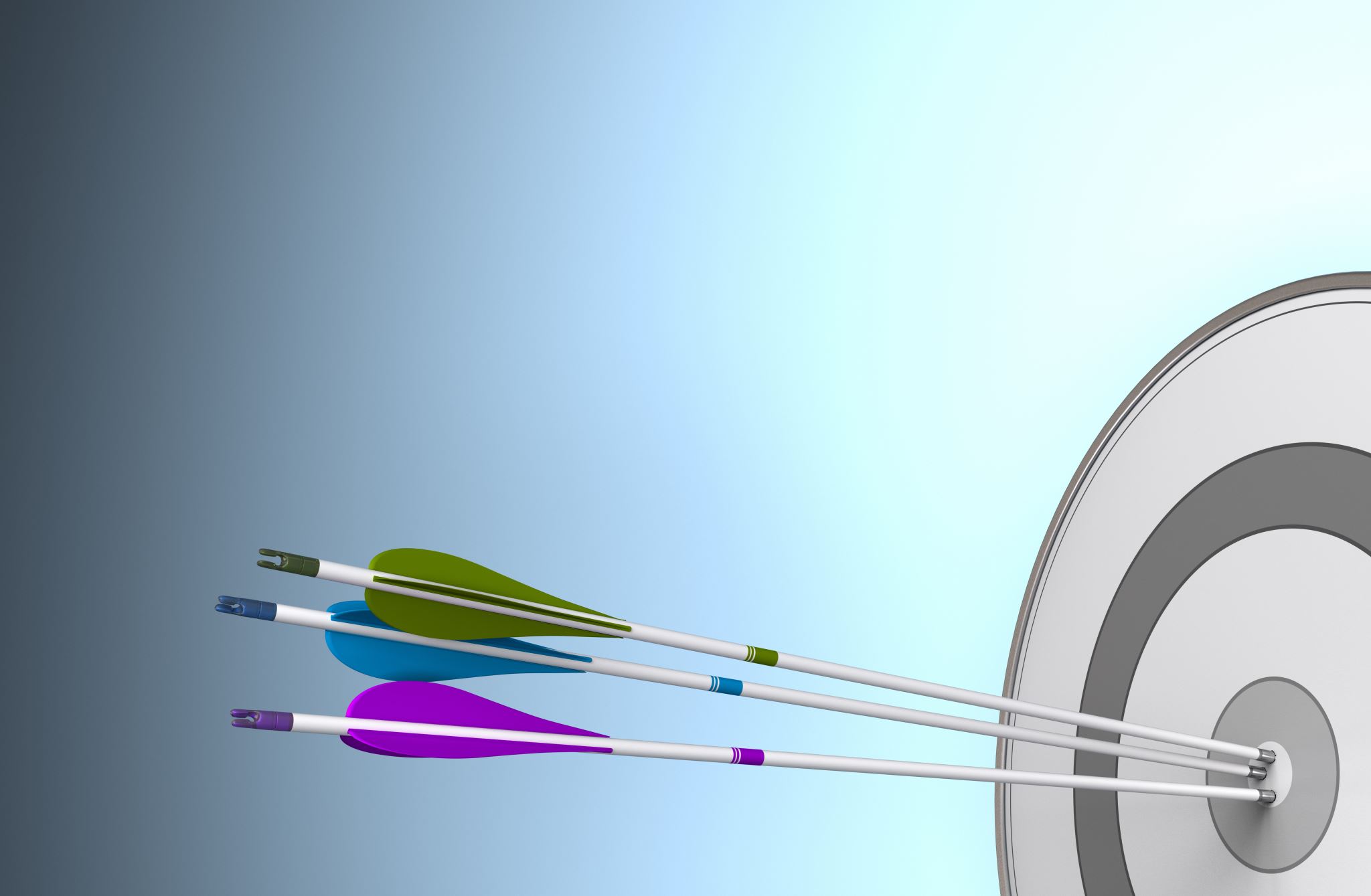 Feedback
Thunberg piece
FOCUS
Thesis needs the action principle; what does Thunberg want her audience to do (“to take action” is too vague!
Topic Sentences: Preview the device, reflect the overall goal/action principle/transition
Cite!  
In your real paper, be sure to place citation at end of sentence
Be sure to work more with snippetstry taking a key piece of the evidence and embedding it in a sentence that paraphrases/ contextualizes (return to the sample MLK “venue” paragraph for a model
EVIDENCE
CONTENT/ANALYSIS
Discuss the function of the device in that part of the speech
Be sure to link it to the overall purpose/goal/ action principle
As you relate to the thesis, “to take action” is too vague for significance
MISCELLANEOUS
Use speaker’s LAST name
Watch your own personal word jails
Avoid 1st and 2nd POV in analytical writing